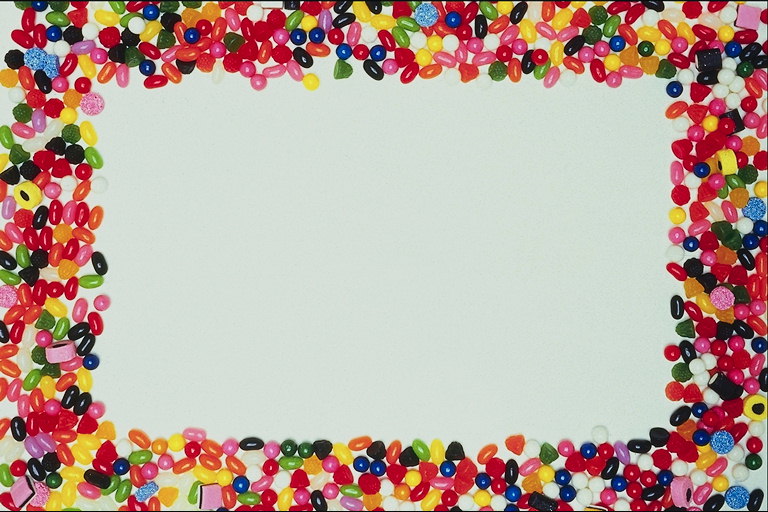 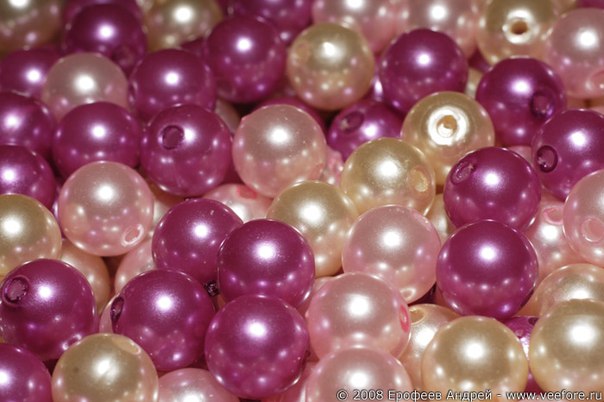 Муниципальное бюджетное дошкольное образовательное учреждение
«Детский сад общеразвивающего вида № 106»
г. Братск
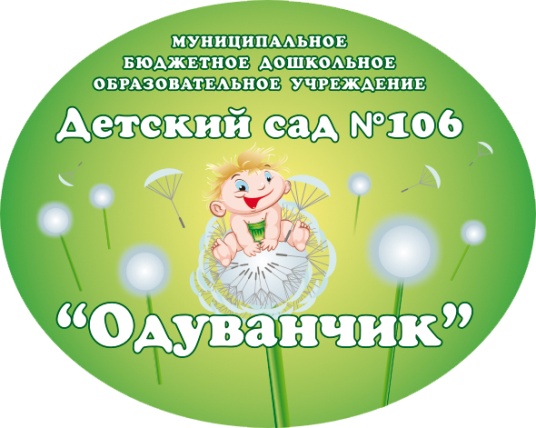 Онухова  
Алена    Владимировна
Ах, какие бусы - бисером дождинки,
Ах, какие бусы! жемчуга росинки
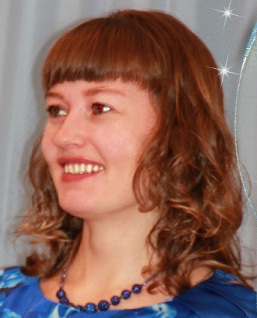 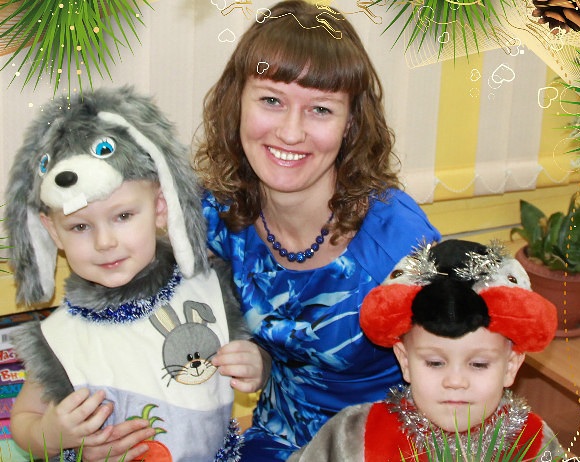 Ах, какие «бусинки» детки у меня, 
   С бусинками связана тесно жизнь моя.
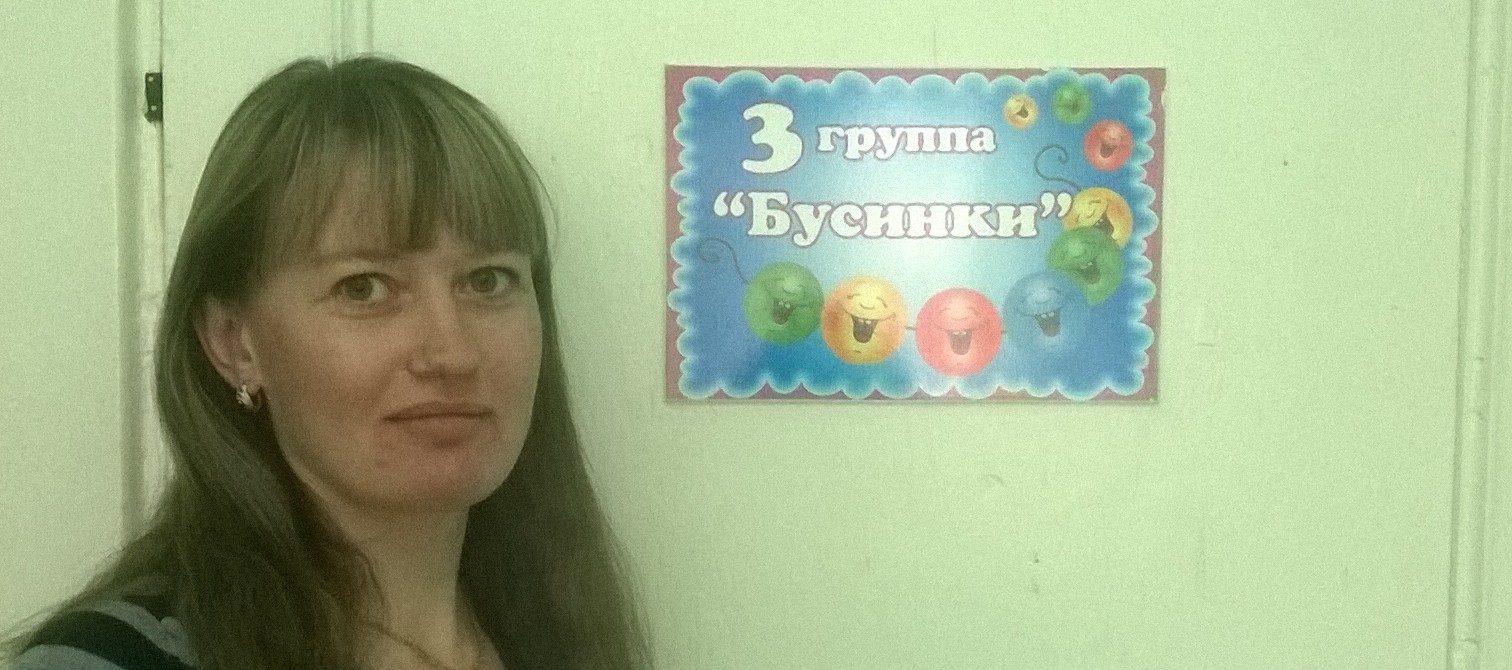 Дома отдыхаю, бисер вышиваю,
Бусинку за бусинкой на нитку надеваю
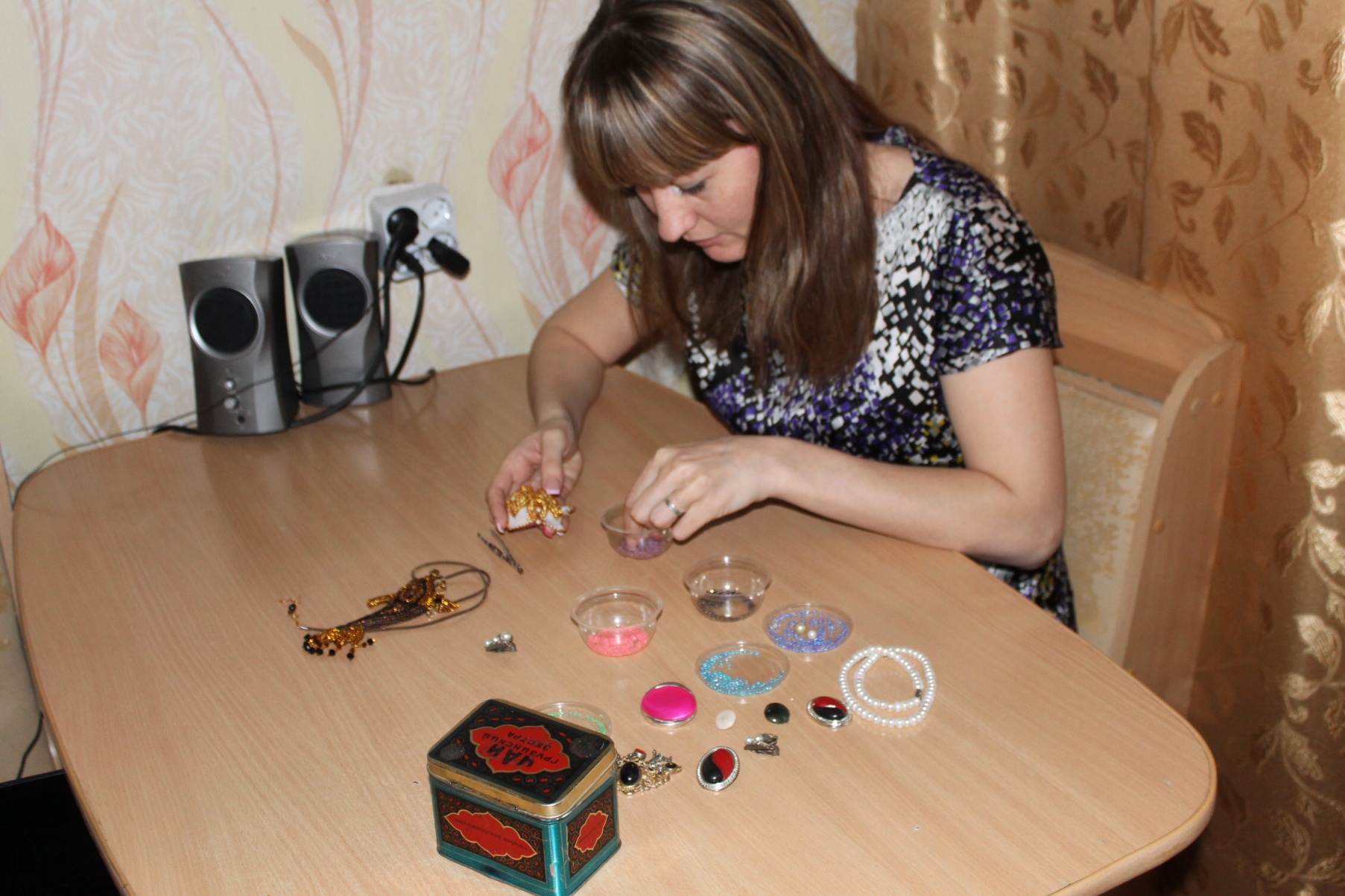 Сяду и задумаюсь, и проходит время.
Так и получается новое творенье.
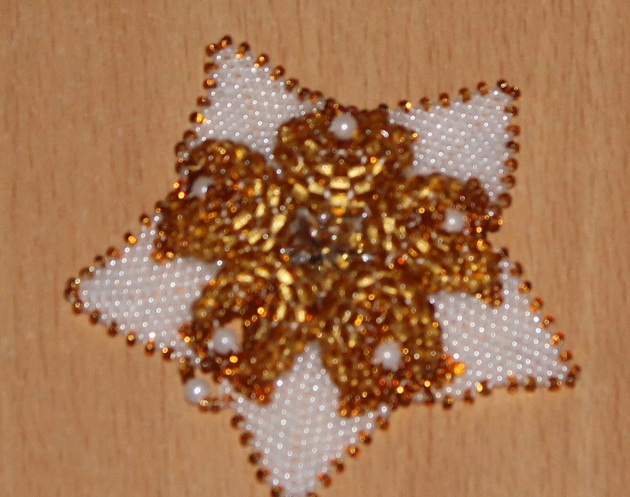 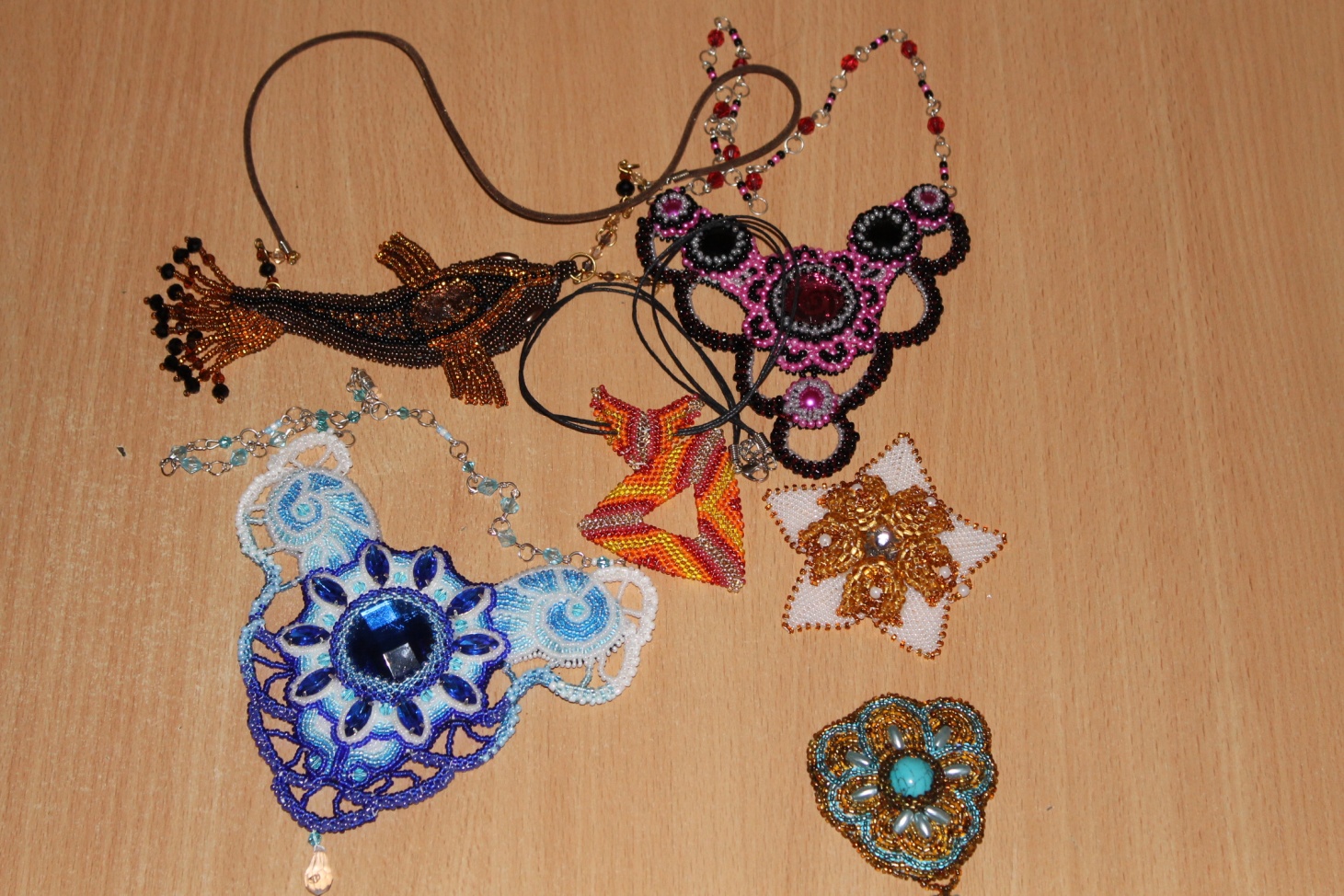 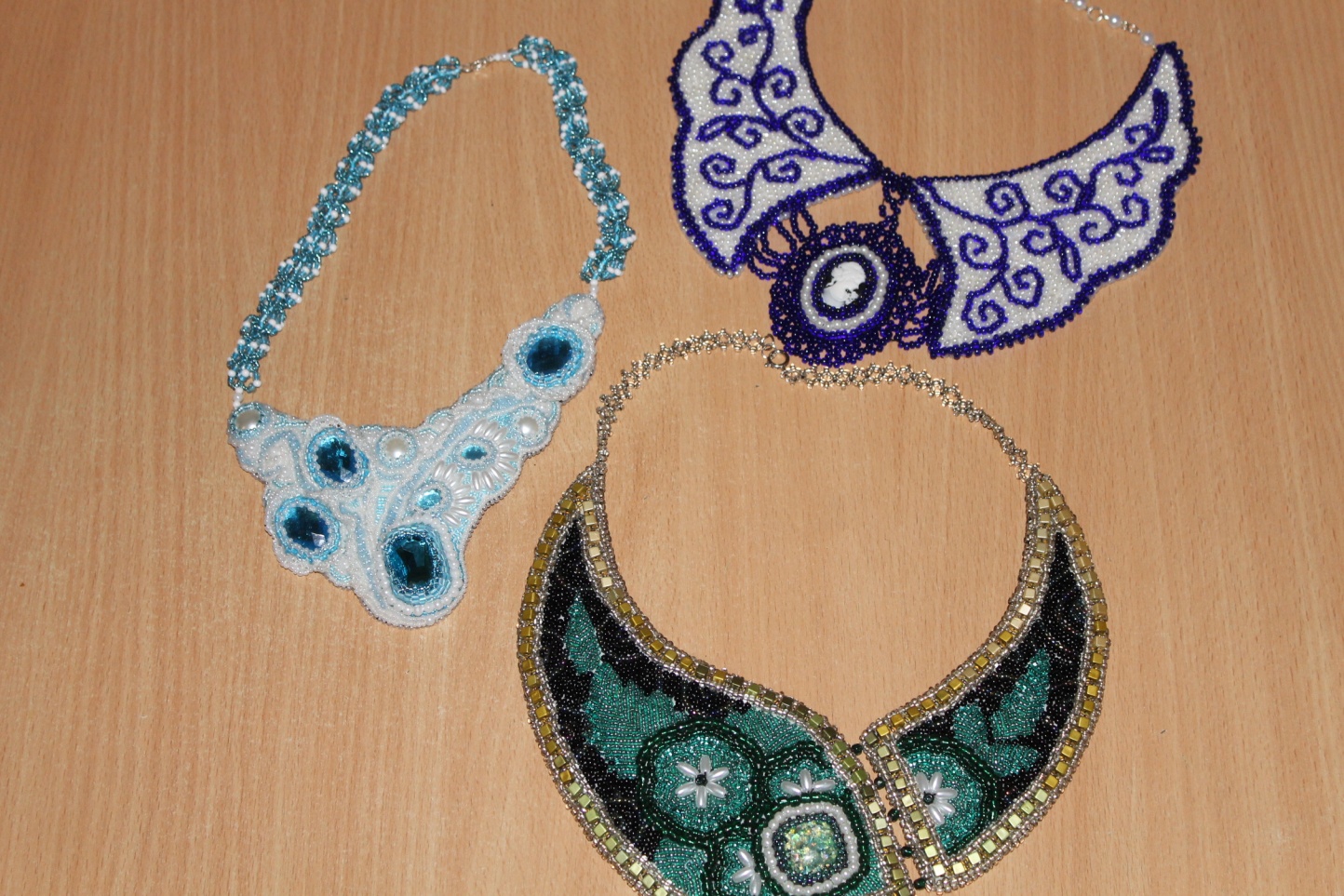 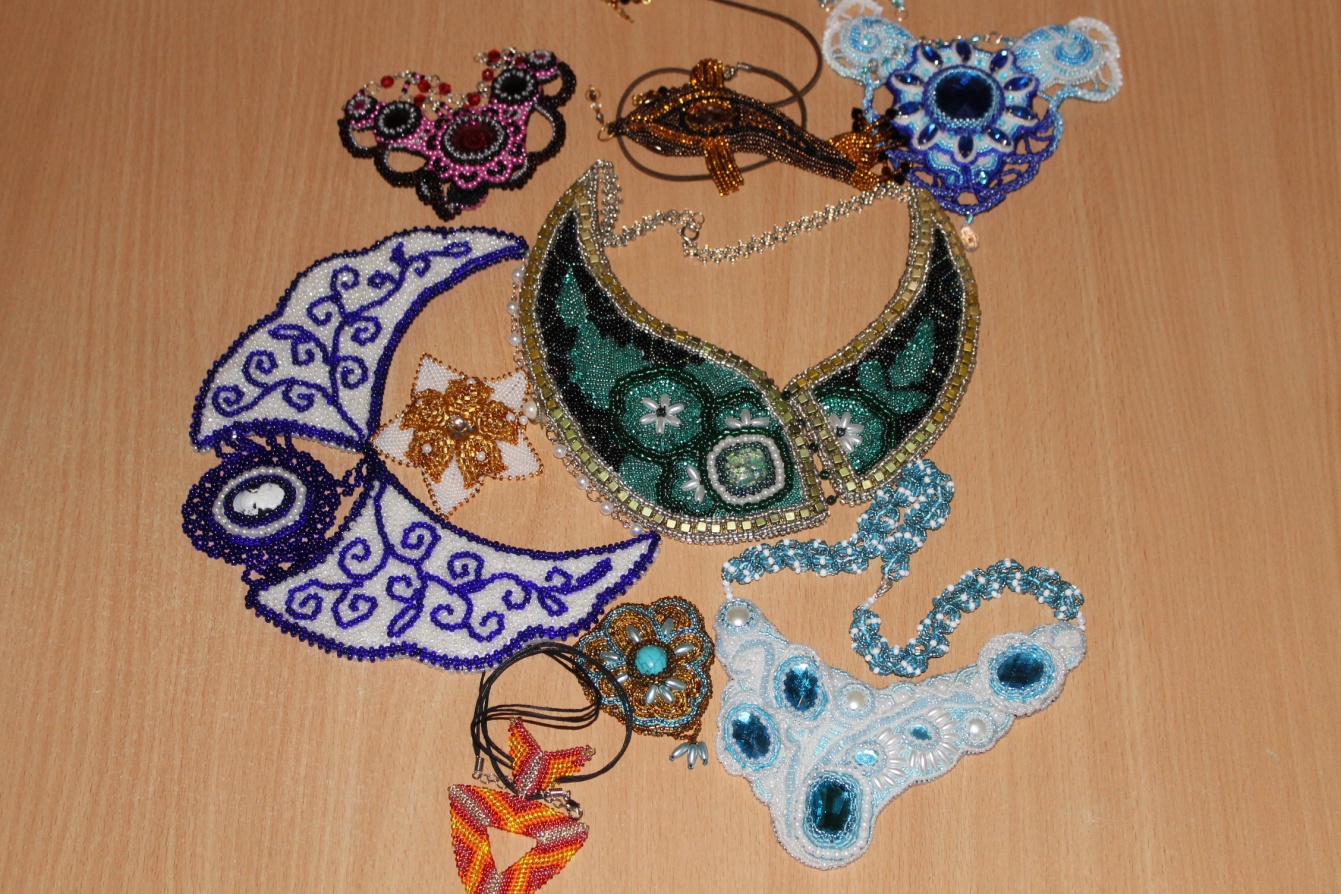 На работе группа «Бусинки» моя, 
Там меня встречают малыши-друзья.
Малыши совсем не схожи, 
Но на бусинки похожи:
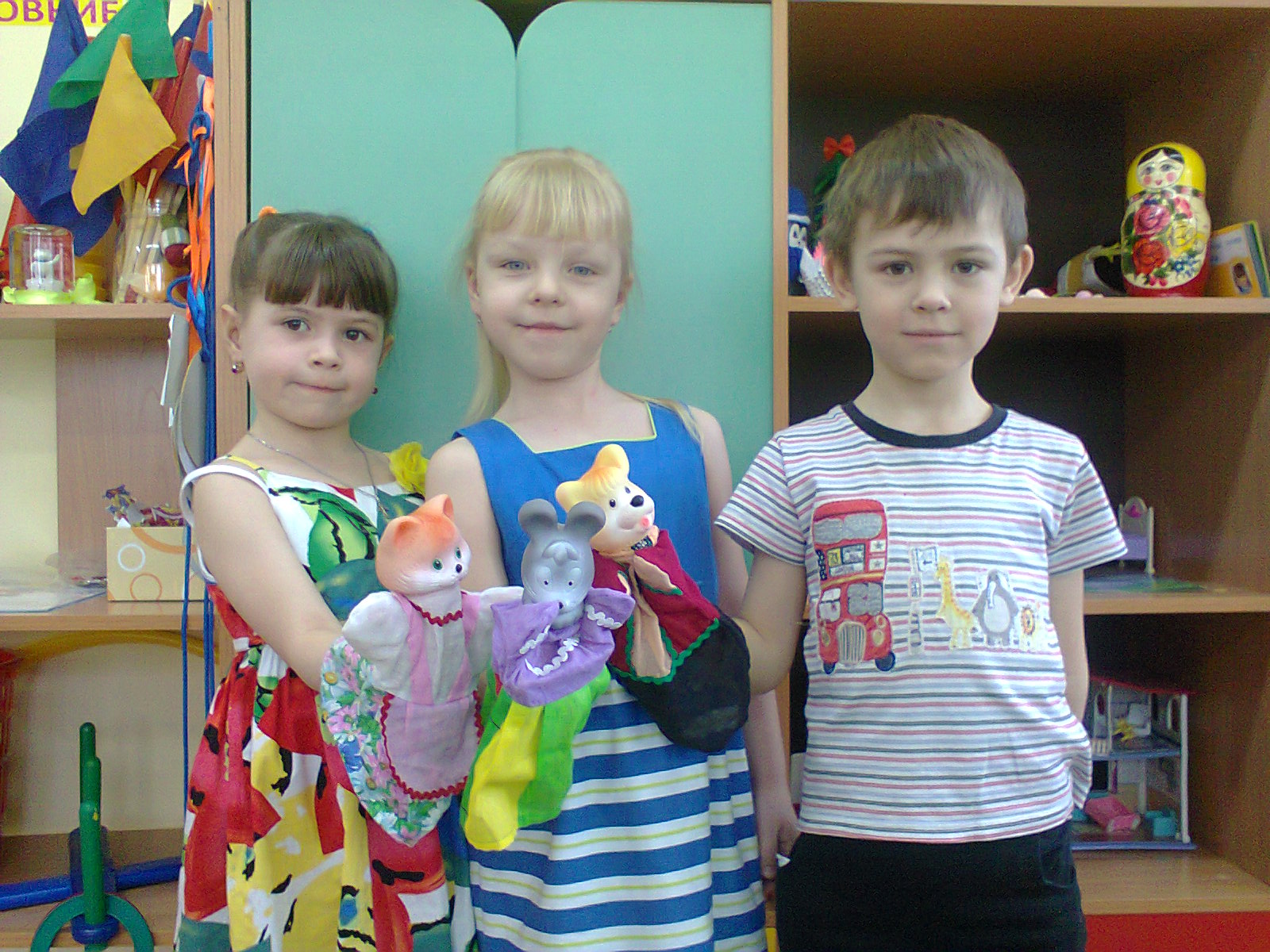 Этот малый, как янтарь,
В группе нашей государь,
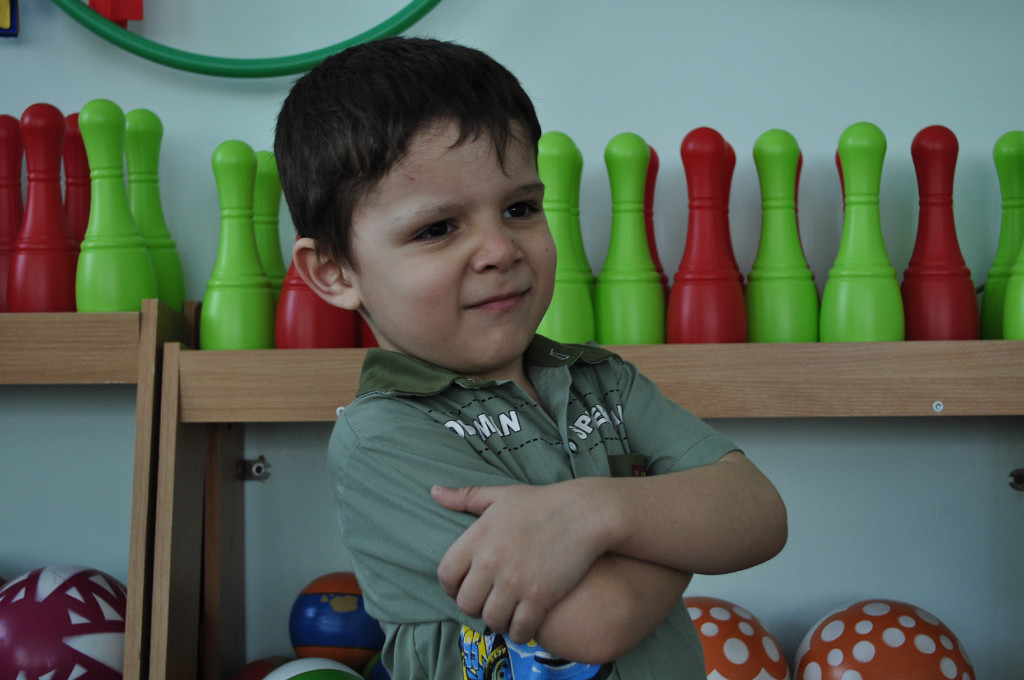 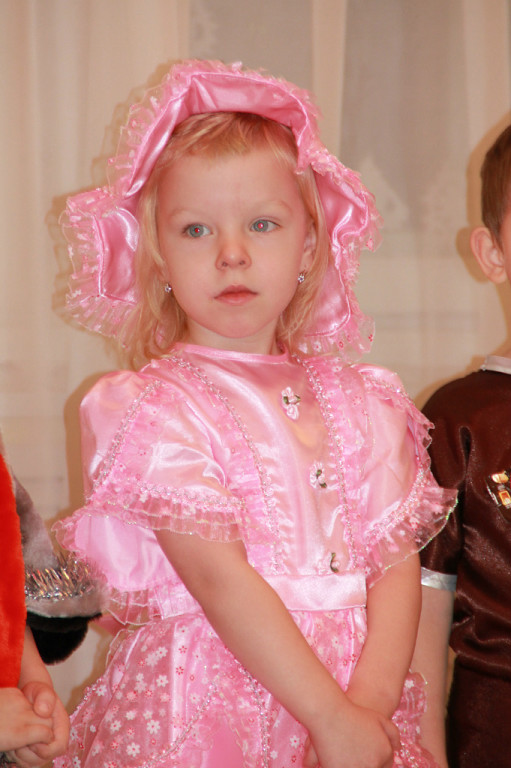 Эта –девочка- хрусталь,
На лице всегда печаль
Эту, с жемчугом сравню,
Горделивый нрав стерплю
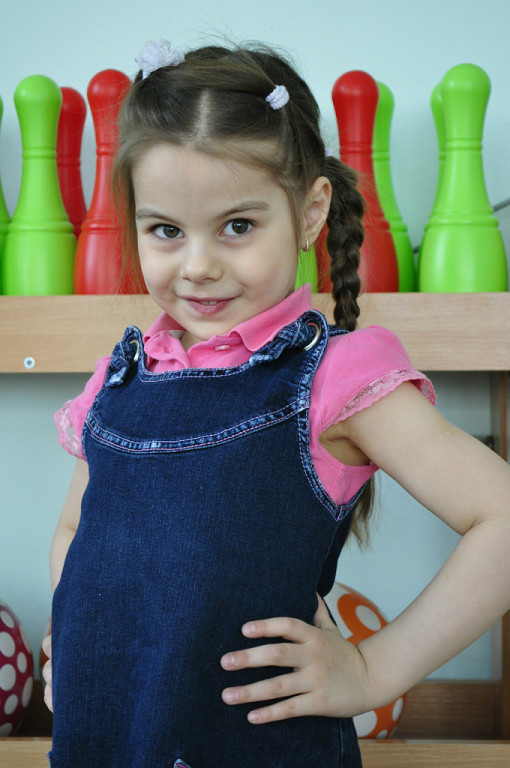 Малыши совсем не схожи, 
Друг на друга не похожи, 
Но когда встаем мы в ряд,
Глазки-бусинки горят,
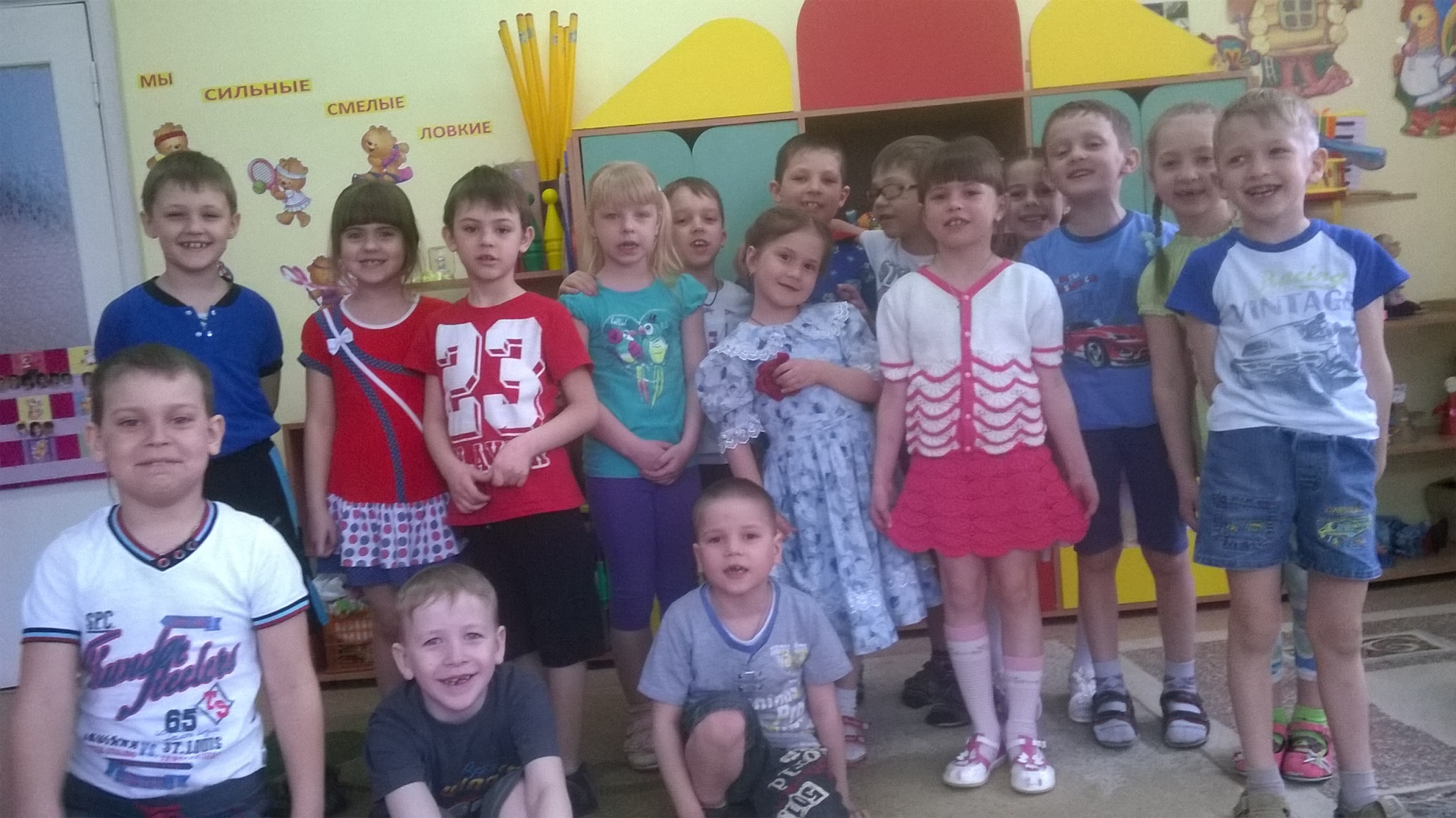 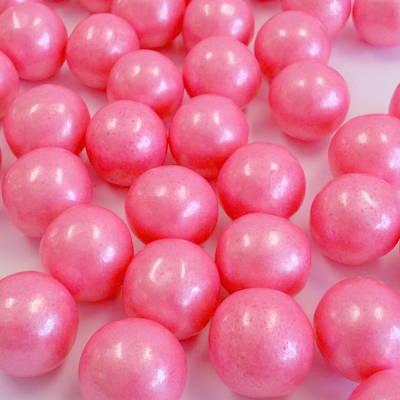 Сейчас за руки возьмемся,
Совсем с бусами сольемся.
И пойдем сейчас опять
Дружно, весело играть.
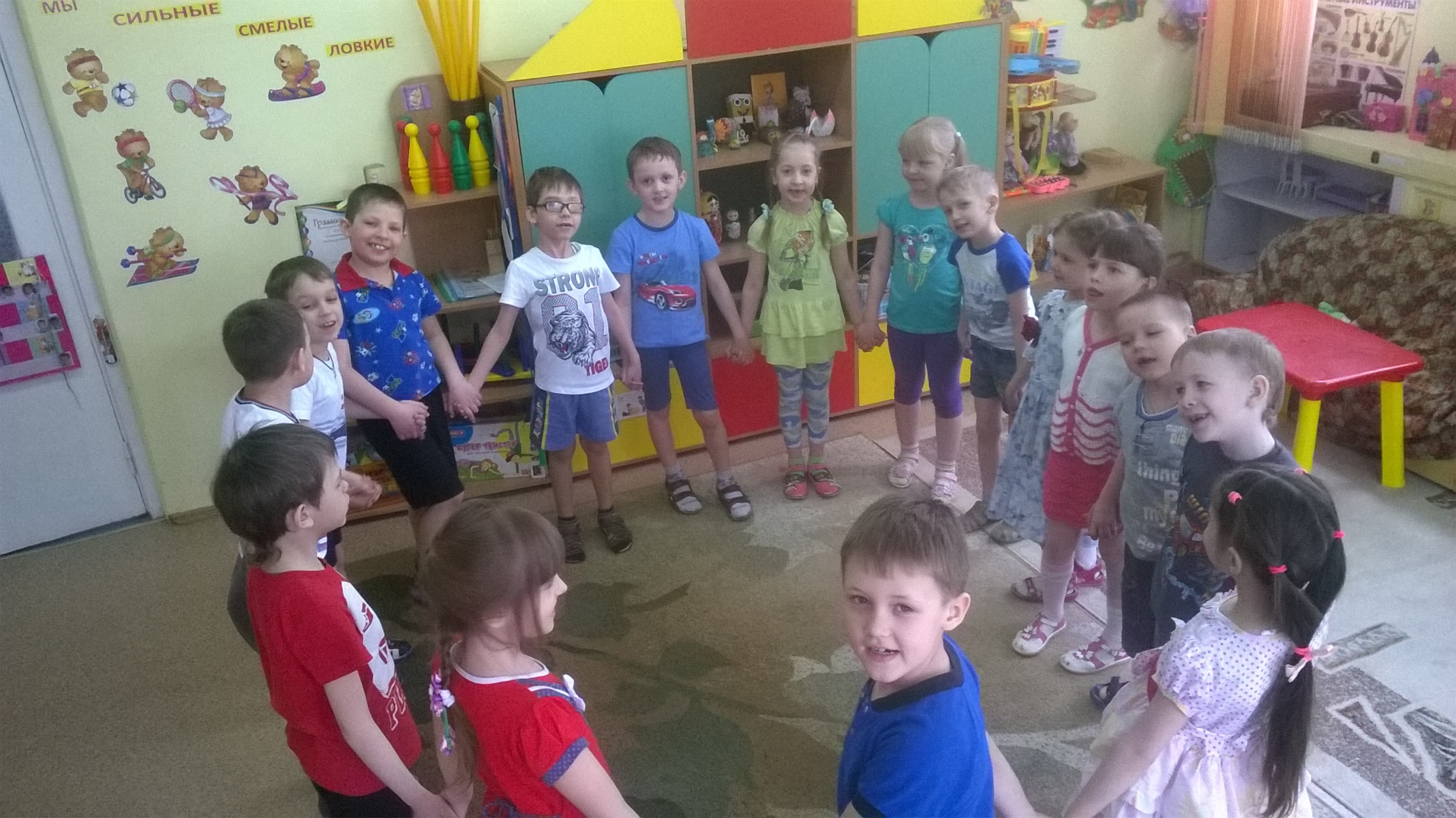 Но сначала по порядку-
Утром сделаем зарядку! 
Чтоб успешно развиваться,
Нужно спортом заниматься
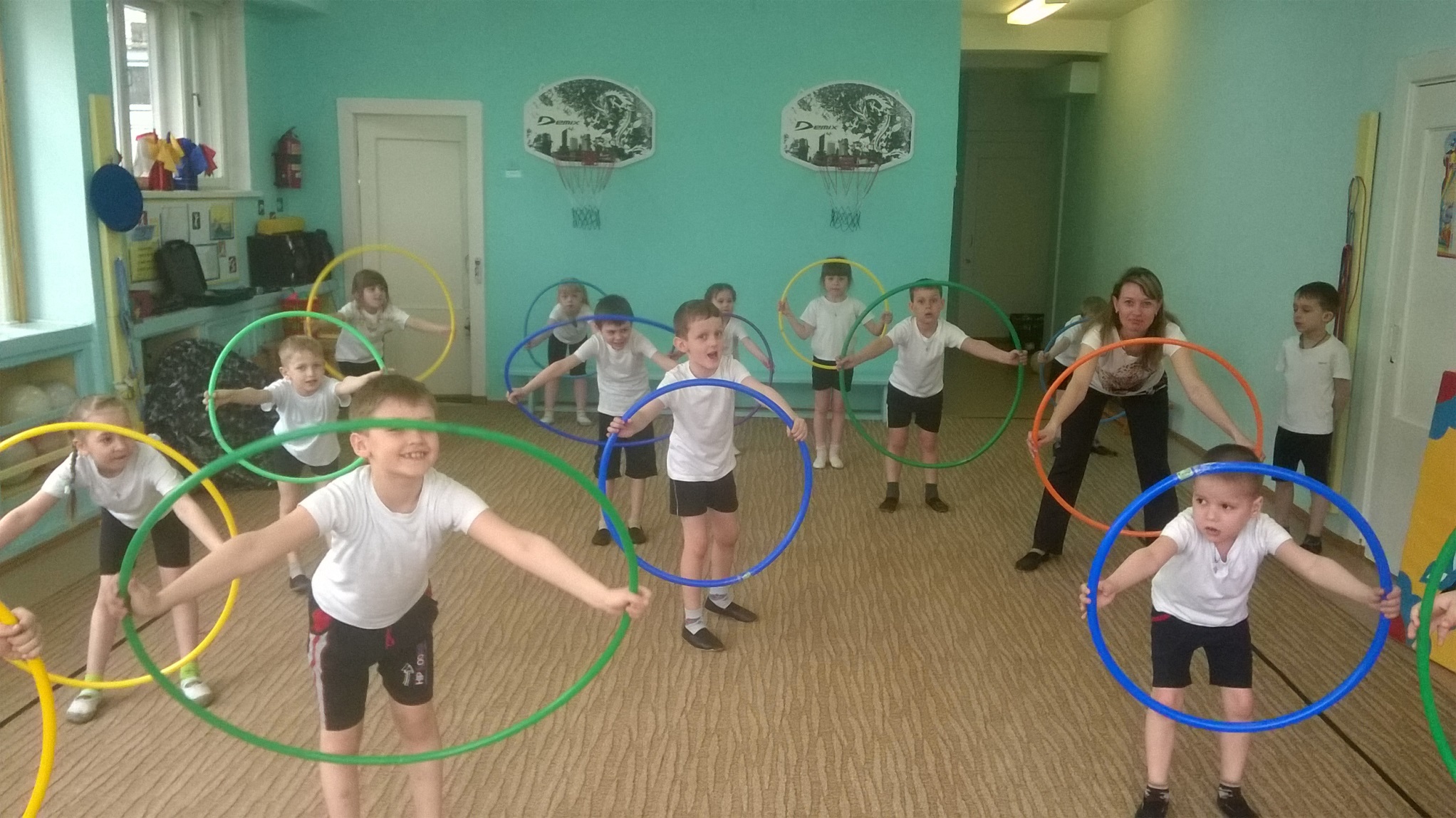 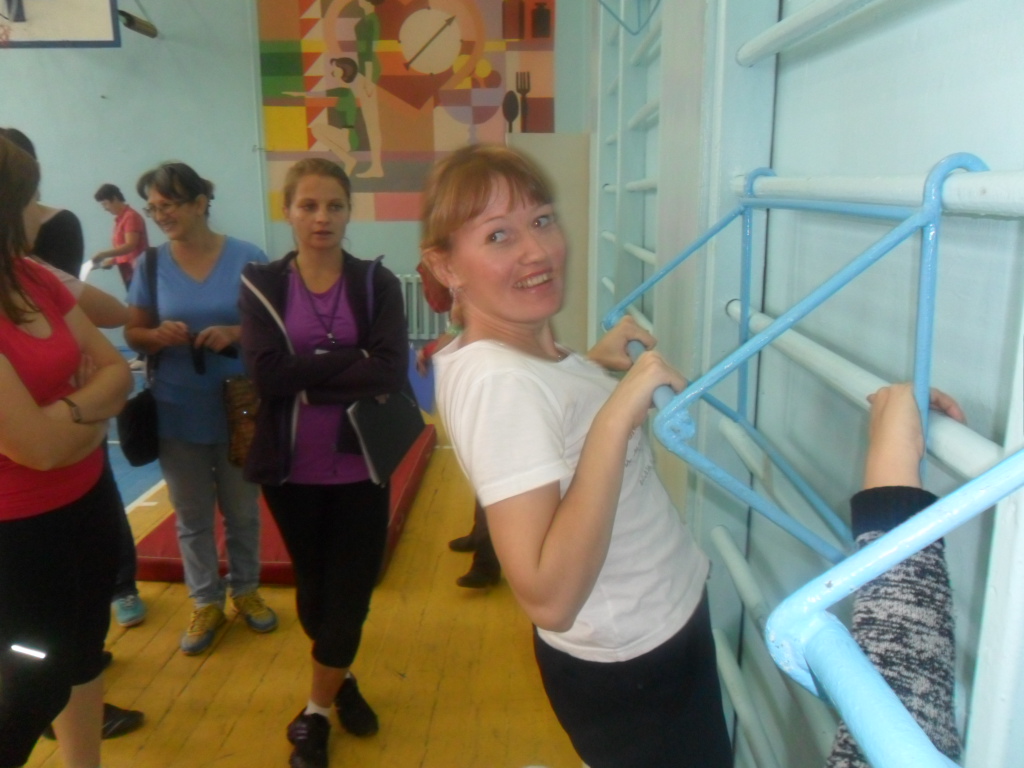 От занятий физкультурой
Будет стройная фигура.
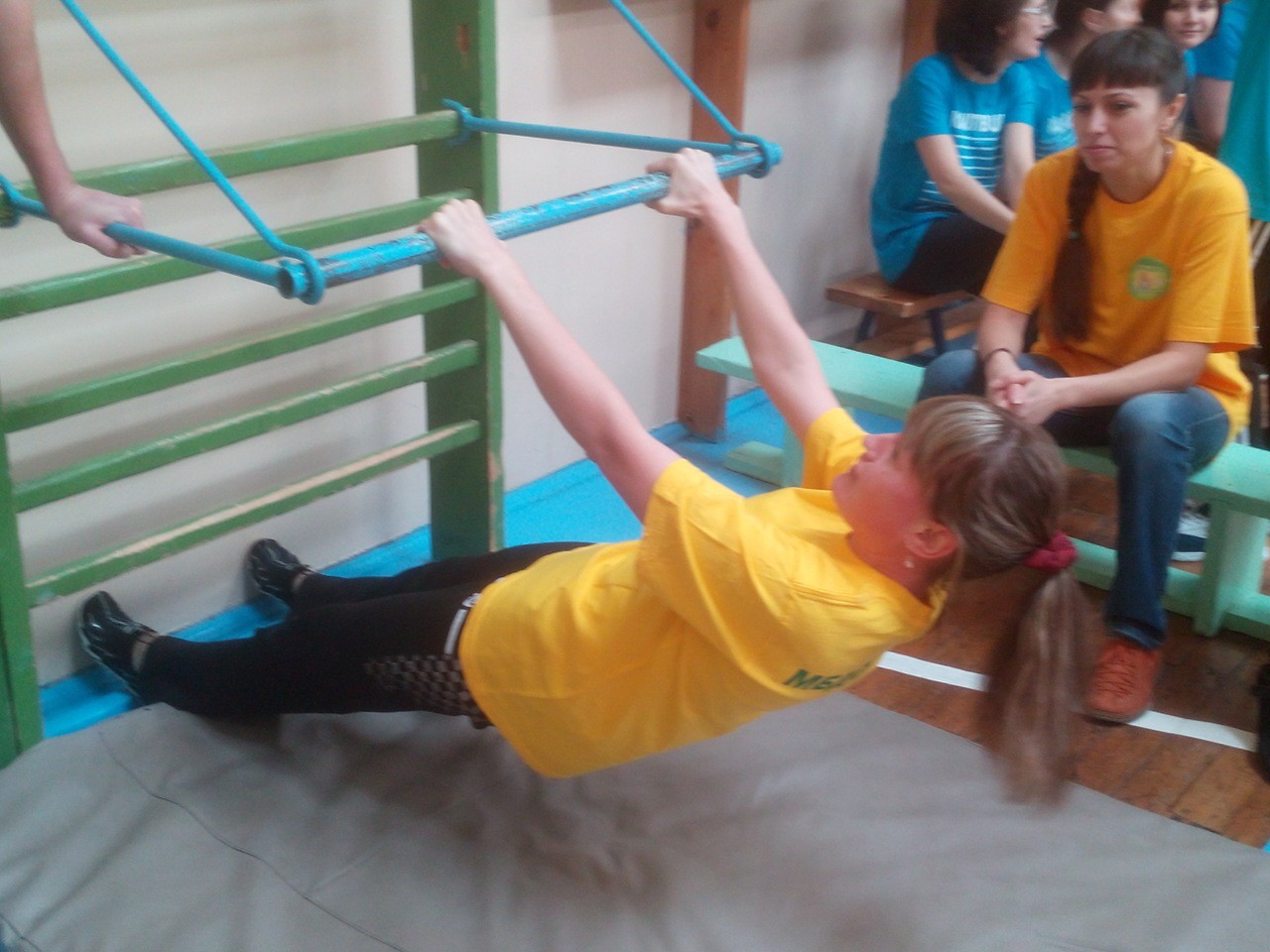 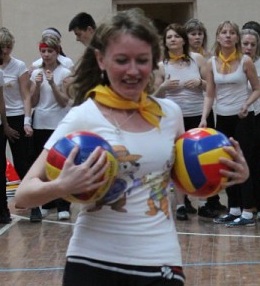 Профсоюзная спартакиада «Бодрость и здоровье»
Очень любим танцевать,
Ветеранов поздравлять,
Профсоюз нам помогает,
Конкурсы объявляет
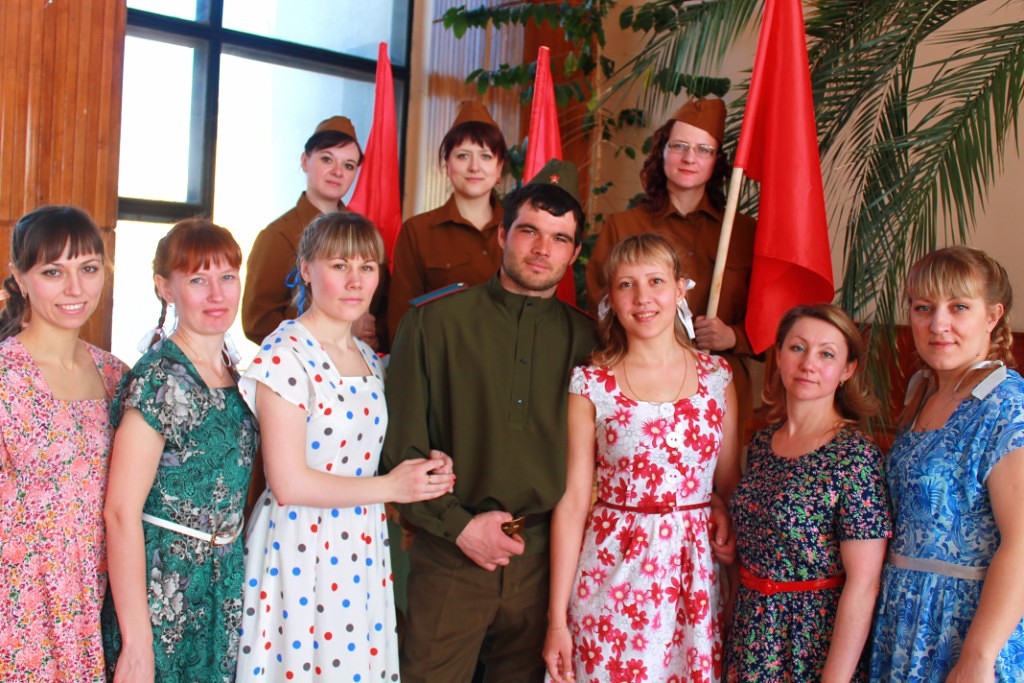 Фестиваль самодеятельного художественного творчества работников 
 образовательных учреждений посвященного 70-ти летию Победы
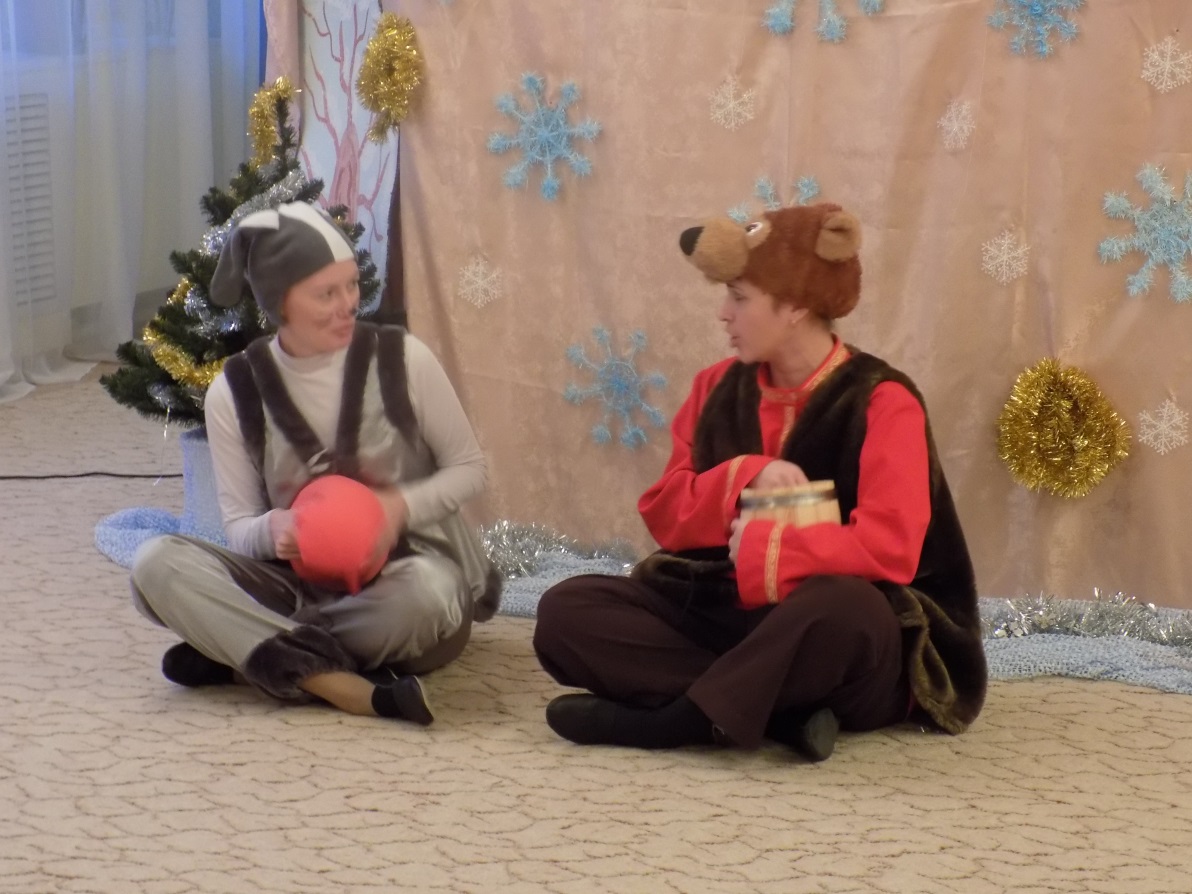 Приятно быть актрисой,
Клянусь святою девой.
Вчера была зайчихой,
Сегодня королевой
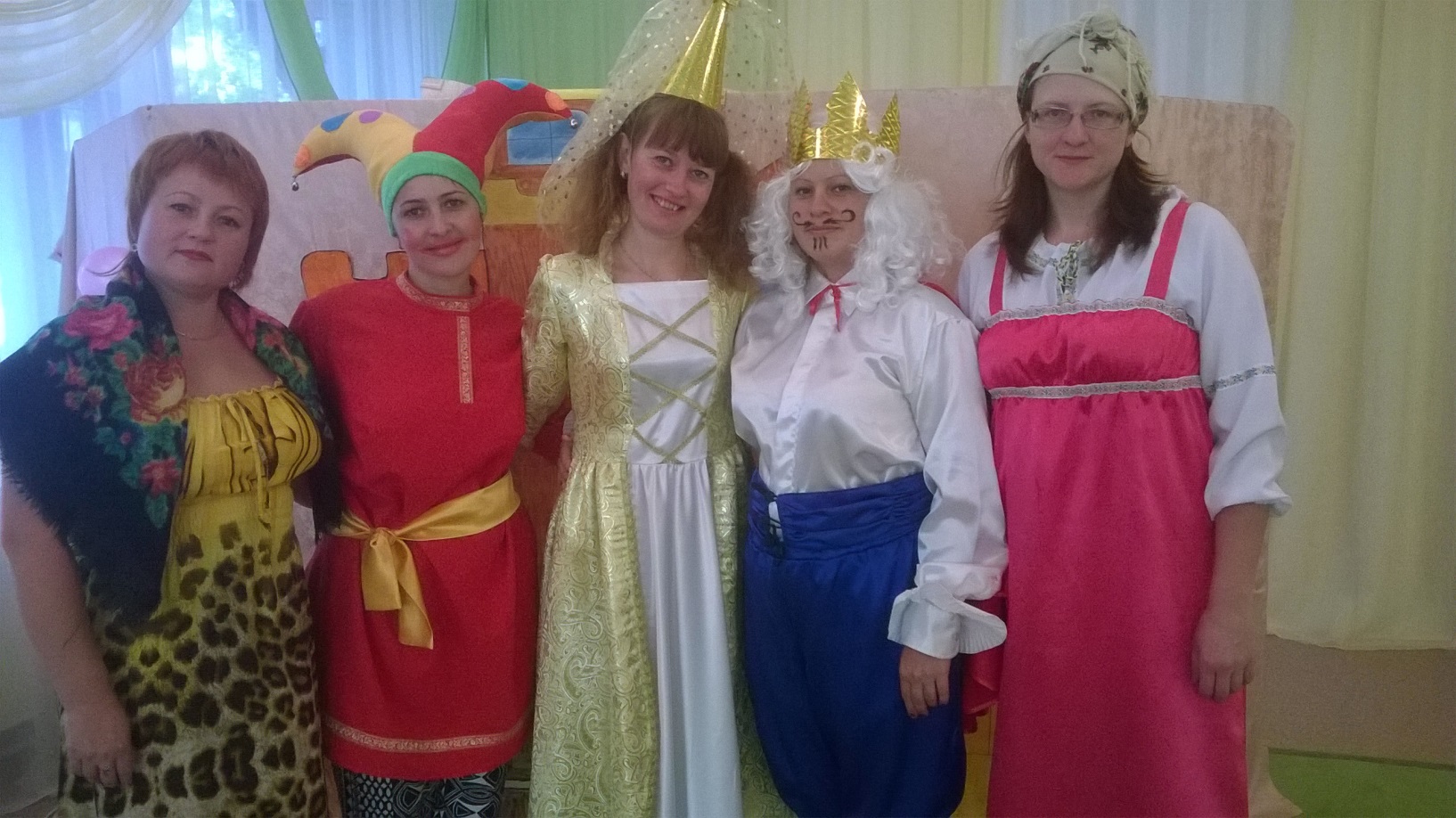 Любой малыш на сцене
Захочет побывать,
Даю возможность детям 
Талант свой показать.
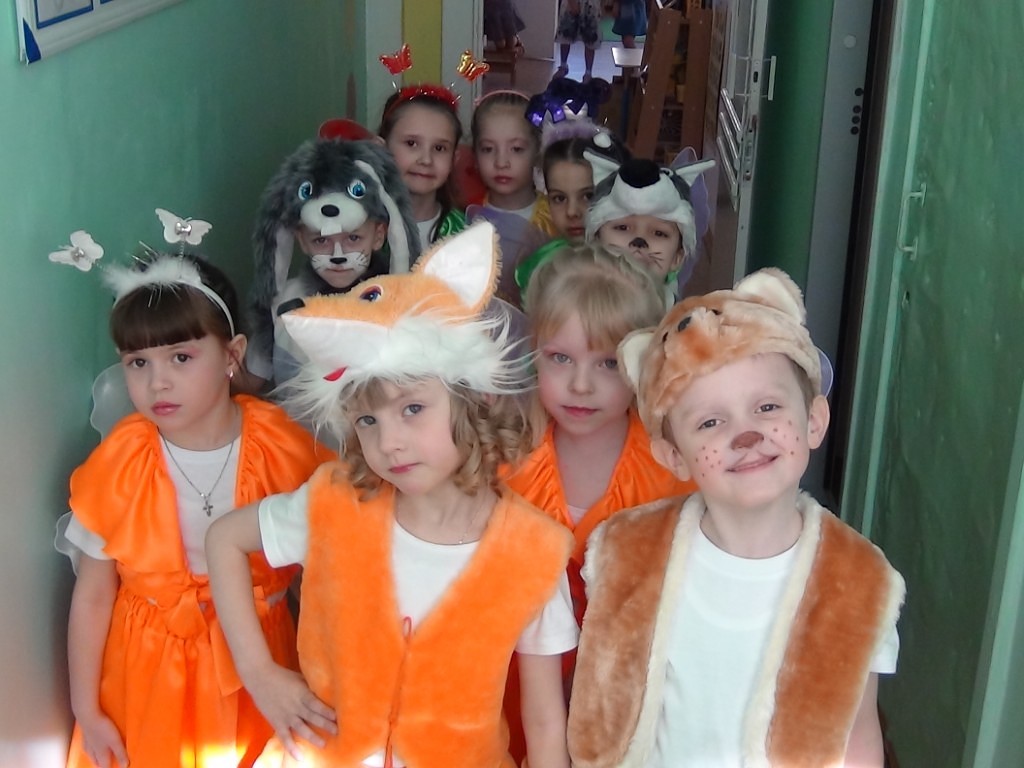 Городской театральный фестиваль-конкурс «Арлекин», 
Постановка театра «Малиновый пенек»
Ну что еще вам рассказать?
                  Давайте все решим мы так: 
                  Если что-то не понятно,
                  Иль общение приятно, 
                  В детский сад вы приходите
                  И на нас вы посмотрите,
                  Все обсудим, все расскажем,
                  Номера свои покажем.
                 А сейчас- всем до свиданья,
И спасибо за вниманье!